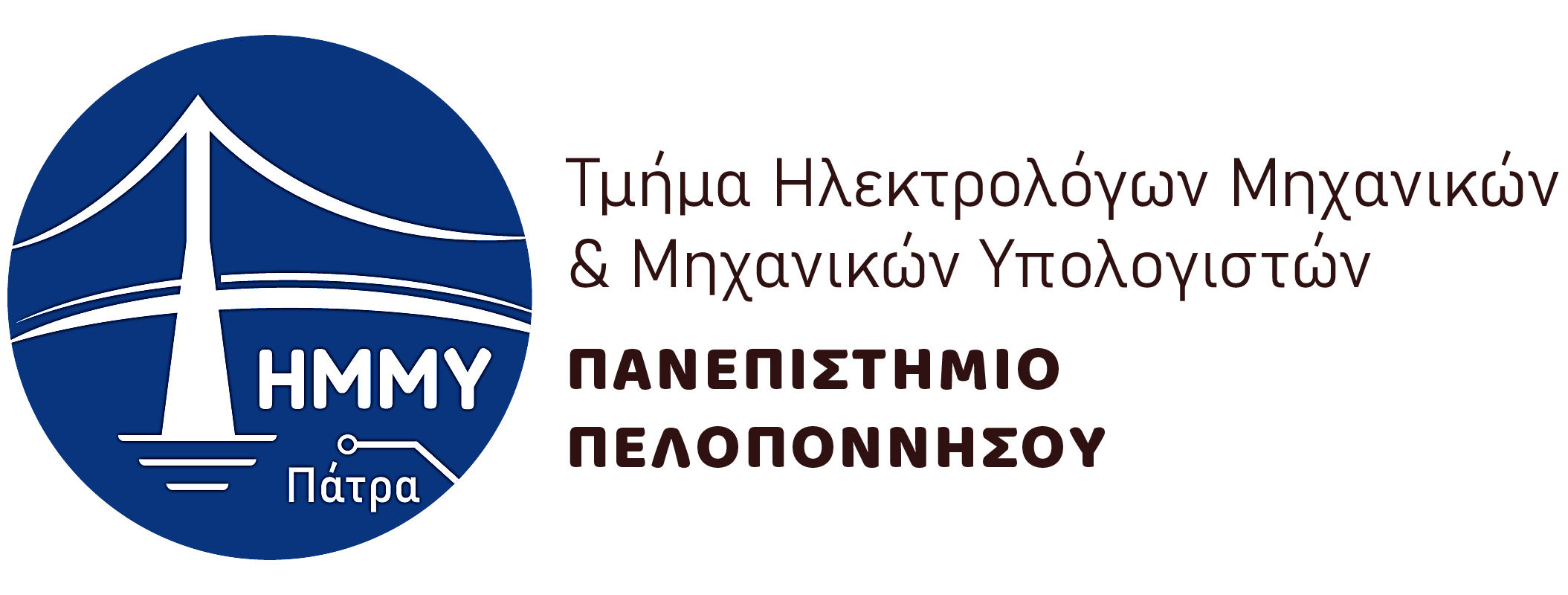 --Τίτλος Εργασίας--
--Μάθημα--
--Ονοματεπώνυμο --
--ΑΜ--
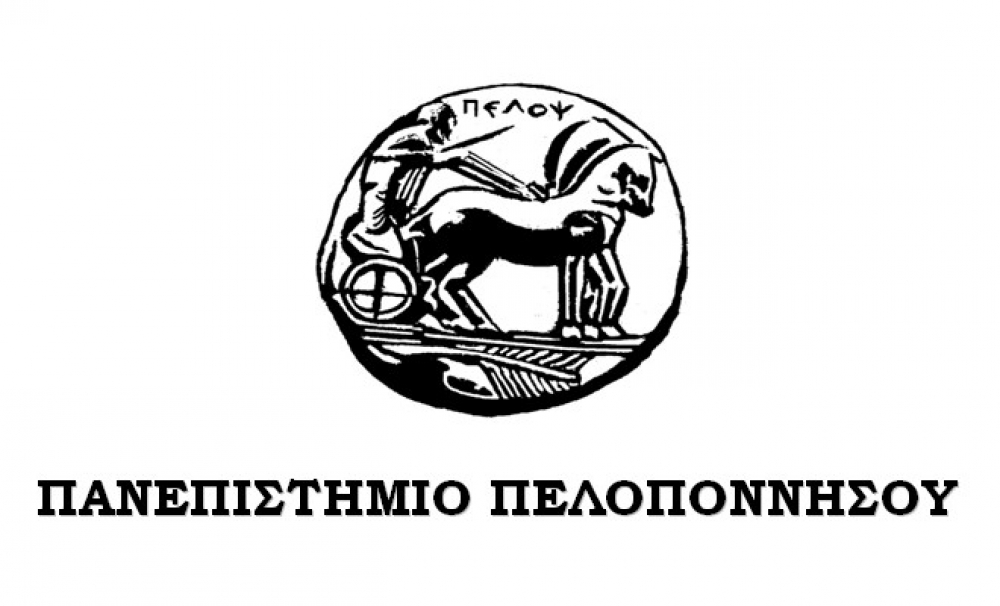 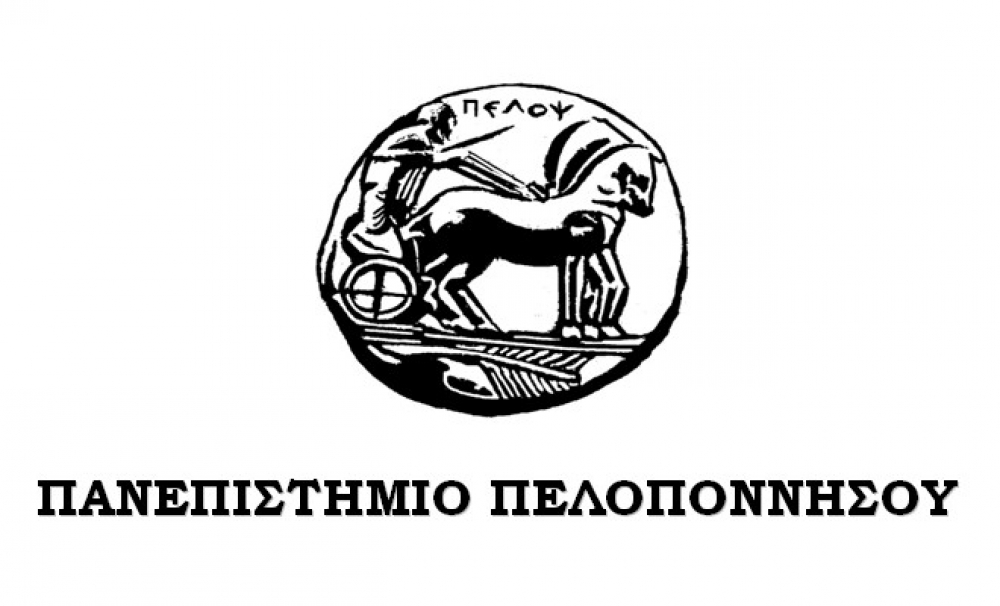 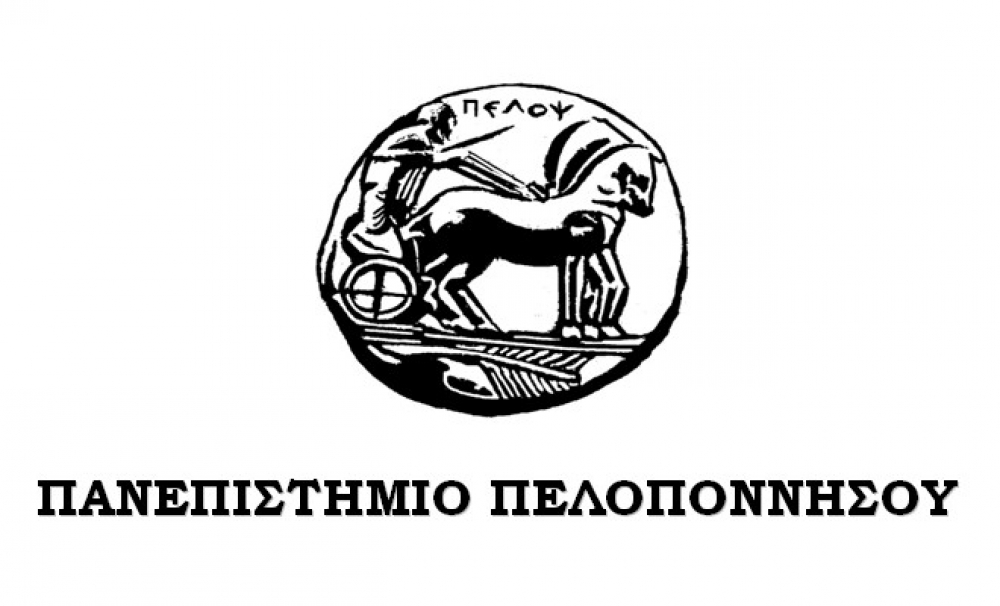 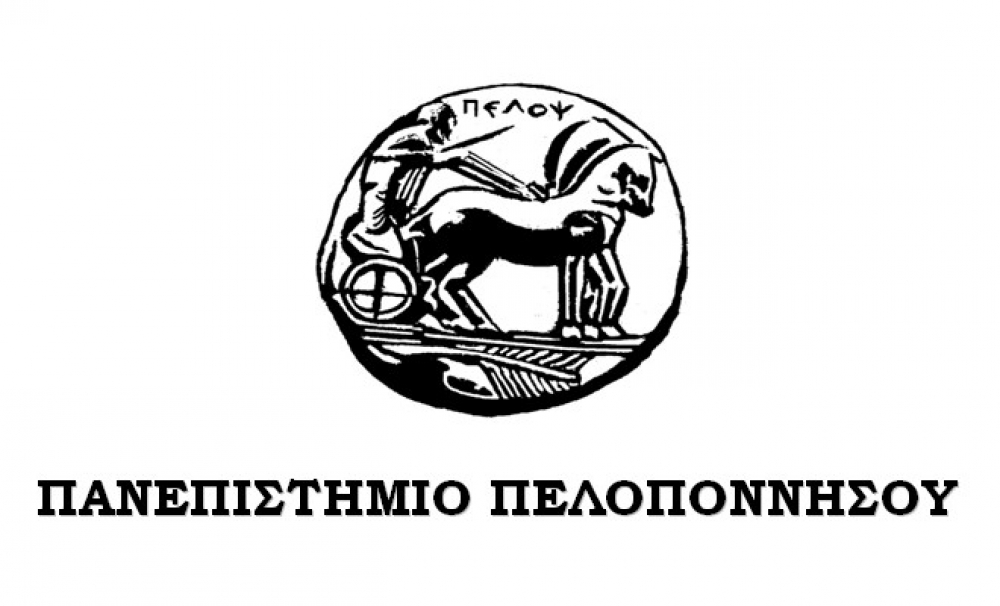 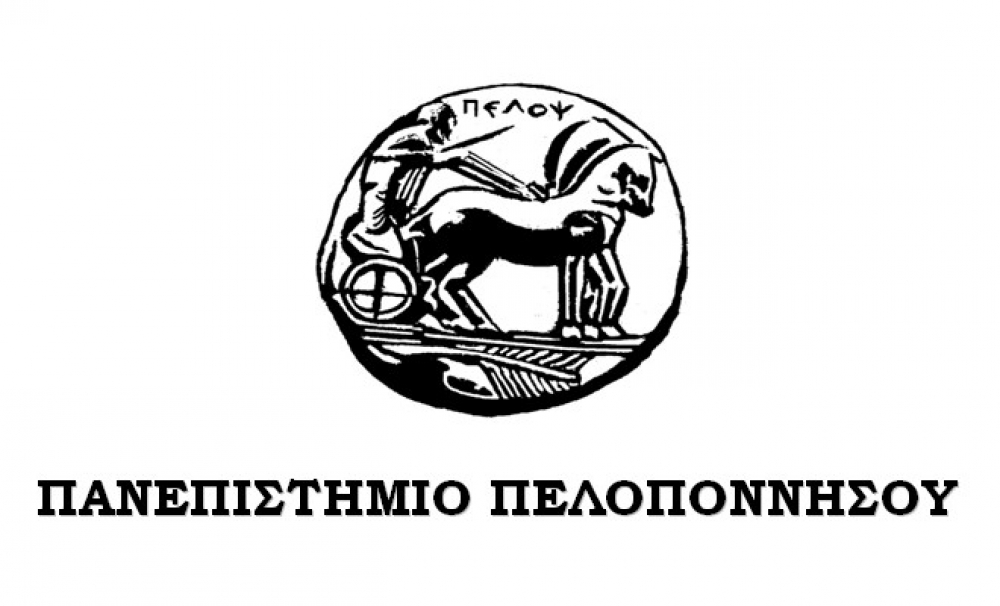 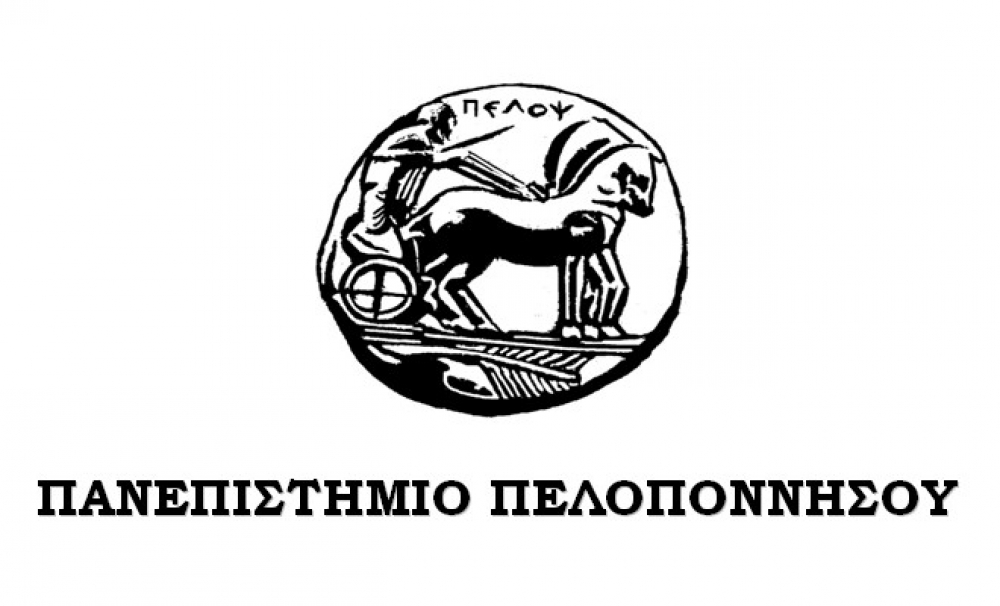 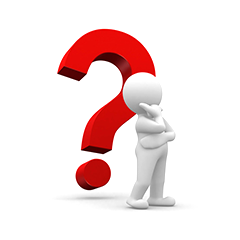